A Brief History of Piercing the Corporate Veil
Mark Cohen, J.D., LL.M.
Lawyer
P.O. Box 19192
Boulder, CO 80308
mark@cohenslaw.com
www.cohenslaw.com
Start Early. Work Hard. Finish.®
© 2010, 2016 Mark Cohen. You may use this for educational purposes if you make no changes and give the author credit.
[Speaker Notes: History is important because there are many myths and plenty of confusion out there.]
“The Mists of Metaphor”
The entire area of law is “enveloped in mists of metaphors.”

“Alter ego”
“Instrumentality”
“Sham”
“Dummy” 
“Alias”
“Denuding”

“Metaphors in law are to be narrowly watched, for starting as devices to liberate thought, they end often by enslaving it.”  Berkey v. Third Ave. Ry. Co., 155 N.E. 58 (N.Y. 1926)  (Cardozo)
© 2010, 2016 Mark Cohen. You may use this for educational purposes if you make no changes and give the author credit.
[Speaker Notes: The reason for the confusion is, as Cardozo wrote, because the entire area of the law is developed in the “mists of metaphor.”]
When the Issue Arises
The issue arises most often when a plaintiff seeks to impose liability on shareholders of an insolvent corporation, but may also arise in other contexts:
Jurisdiction
Venue
Tax Liability
Validity of Service of Process
Statutes of Limitation
© 2010, 2016 Mark Cohen. You may use this for educational purposes if you make no changes and give the author credit.
[Speaker Notes: Issue can arise in other contexts]
Early History
The idea that people might come together to form a distinct legal entity is not new:

 Code of Hammurabi (c. 2083) B.C. recognized “societies”
 Romans allowed for formation of collective bodies by imperial fiat. (Beginning of idea that government must sanction formation of entity)
 Guilds, Churches
 British overseas trading companies, monopolies such as British East India Company (1600) and Hudson’s Bay Company (1670)
 Joint Stock Companies
© 2010, 2016 Mark Cohen. You may use this for educational purposes if you make no changes and give the author credit.
[Speaker Notes: Idea of corporations is not new.]
Corporations in America
In 1837, Connecticut enacted the first general incorporation statute.  (Early corporations only did business in one state)
 With railroads, corporations wanted to operate in more than one state.  
 In Paul v. Virginia, 75 U.S. 168 (1868), the Court held that a state can regulate a foreign corporation within its borders, but cannot prevent it from doing business in that state.
 Small states liberalized incorporation laws in what Justice Brandeis later called a “race to the bottom.”  See, e.g., Delaware. (or South Dakota for credit cards).
© 2010, 2016 Mark Cohen. You may use this for educational purposes if you make no changes and give the author credit.
[Speaker Notes: Race to the bottom]
Corporations in America
In 2006, 5,841,000 corporations filed tax returns in the United States  

That was up from 3,717,000 in 1990.

874,816 new corporations formed in U.S. in 2008

Statistical Abstract of the United States for 2010, Tables 728, 748
© 2010, 2016 Mark Cohen. You may use this for educational purposes if you make no changes and give the author credit.
[Speaker Notes: Corporations and LLC’s are a popular form of doing business. Why?  Skip to Slide 9.]
Corporation Defined
One common definition: “An association of persons created under law and regarded as being a separate legal entity with capacity of continuous existence.”  See, Section

A corporation is “an artificial being, invisible, intangible and existing only in contemplation of law.”  Trustees of Dartmouth College v. Woodward, 17 U.S. 518 (1819); CTS Corp. v. Dynamics Corp. of America, 481 U.S. 69 (1987).
© 2010, 2016 Mark Cohen. You may use this for educational purposes if you make no changes and give the author credit.
CORPORATIONS AS PEOPLE

The Supreme Court decided Society for the Propagation of the Gospel in Foreign Parts v. Town of Pawlet 21 U.S. 464 (1823), in which an English corporation dedicated to missionary work, with land in the U.S., sought to protect its rights to that land under colonial-era grants against an effort by the state of Vermont to revoke the grants. Justice Joseph Story, writing for the court, explicitly extended the same protections to corporate-owned property as it would have to property owned by natural persons. 

Seven years later, Chief Justice Marshall stated that, "The great object of an incorporation is to bestow the character and properties of individuality on a collective and changing body of men.“ Providence Bank v. Billings, 29 U.S. 514 (1830).  See also, Citizens United v. Federal Election Commission, 558 U.S. 50 (2010).
© 2010, 2016 Mark Cohen. You may use this for educational purposes if you make no changes and give the author credit.
Characteristics of Corporations
Limited Liability
Transferability of Shares
Judicial Personality (Capacity to sue and enter into contracts, etc.)
Indefinite Duration

The Latin word for body is “corpus.”  A corporation is a separate body.
© 2010, 2016 Mark Cohen. You may use this for educational purposes if you make no changes and give the author credit.
The Growth of Limited Liability
The principle of limited liability is relatively new. Early corporations did not arise from a desire for limited liability, but from a desire to facilitate a perpetual succession of individuals in a single enterprise.

 Joint stock companies could make calls on shareholders for money to pay debts, and creditors could assert this power directly against shareholders by a process similar to subrogation.

 1855, England adopts Limited Liability Act.

 California did not recognize limited liability until 1928.
© 2010, 2016 Mark Cohen. You may use this for educational purposes if you make no changes and give the author credit.
[Speaker Notes: Idea of limited liability for corporations has only been around a short time.]
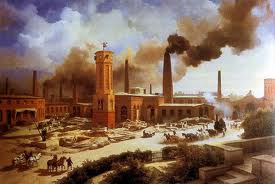 © 2010, 2016 Mark Cohen. You may use this for educational purposes if you make no changes and give the author credit.
[Speaker Notes: Industrial revolution. See next slide.]
Limited Liability in America
“I weigh my words carefully when I say that in my judgment the limited liability corporation is the greatest single discovery of modern times… It substitutes cooperation on a large scale for individual, cut-throat, parochial competition.  It makes possible huge economy in production and trading… It means… the only possible engine for carrying on international trade on a scale commensurate with modern needs and opportunities.”

Nicholas Butler Murray, President of Columbia University, Address at the 143rd Annual Banquet of the Chamber of Commerce of the State of New York, November 16, 1911.
© 2010, 2016 Mark Cohen. You may use this for educational purposes if you make no changes and give the author credit.
[Speaker Notes: This is what was taught to generations of business students and lawyers.  There is a perception that limited liability is sacrosanct.]
Perception
Perception – It is nearly impossible to pierce the corporate veil.  Because limited liability holds such an esteemed place in our law, courts frequently opine that their power to pierce the veil should be exercised “reluctantly,” “cautiously,” or only in “exceptional circumstances.”
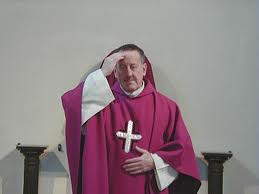 © 2010, 2016 Mark Cohen. You may use this for educational purposes if you make no changes and give the author credit.
[Speaker Notes: How many have read opinions with wording like that?  It’s almost like going to mass, it’s customary to cross yourself.  Courts do the same thing when they begin these opinions. They pay homage, then they do what it equitable.]
Colorado Examples of Homage to the Corporate Form
“Insulation from individual liability is an inherent purpose of incorporation; only extraordinary circumstances justify disregarding the corporate entity to impose personal liability.”  Leonard v. McMorris, 63 P.3d 323 (Colo. 2003); it is a “drastic remedy.” Skidmore, Owings & Merill v Canada Life Assurance Co. 907 F.2d 1026,1027 (10th Cir. 1990); It should be done “reluctantly and cautiously.”  Id.
© 2010, 2016 Mark Cohen. You may use this for educational purposes if you make no changes and give the author credit.
[Speaker Notes: Colorado examples of homage.]
Reality
Reality – Courts will pay homage to the “exceptional circumstances” tradition, but will do what they believe is right.

An analysis of nearly 1,600 reported decisions revealed that courts pierced the corporate veil more than 40% of the time.  Thompson, Piercing the Corporate Veil: An Empirical Study, 76 Cornell L.Rev. 1036 (1991).
© 2010, 2016 Mark Cohen. You may use this for educational purposes if you make no changes and give the author credit.
[Speaker Notes: Piercing successful in about 40% of reported appellate cases.  Obviously, this doesn’t tell us what is happening at trial court level.]
The Risk of Doing Businesswith a Corporation
There is always a risk in doing business with a corporation.  Use of symbols such as “Inc.” or “Corp.” are a warning – notice to creditors – that shareholders do not accept unlimited personal liability.  The risk may be small if the corporation is sound, but not all corporations prosper.

33,822 business bankruptcies in 2008.

In 2008, 966,647 firms went out of business.

Data is from the Statistical Abstract of the United States for 2010, Table 748
© 2010, 2016 Mark Cohen. You may use this for educational purposes if you make no changes and give the author credit.
[Speaker Notes: If you are doing business with an entity, there is a risk.  In drafting contracts, consider personal guaranties.  Also, consider requiring representations that the business is solvent and has the ability to perform.  (So you can sue personally).]
Development of the Piercing Doctrine
When a plaintiff has a valid cause of action against an insolvent corporation, the Court must weigh two competing values.  The first is society’s desire to uphold the principle of limited liability, and the second is the desire to achieve an equitable outcome.

Early decisions relied on equitable principles, and typically involved allegations of fraud.   See, Booth v. Bunce, 33 N.Y. 139 (1865).
© 2010, 2016 Mark Cohen. You may use this for educational purposes if you make no changes and give the author credit.
[Speaker Notes: Early decisions recognized fraud as a basis to pierce the veil.]
Trivia
First use of “veil” may have been Fairfield County Turnpike Co. v. Thorp, 13 Conn. 173, 179 (1839).

First use of “piercing the veil” may have been in a 1912 law review article.  I.M. Wormser, Piercing the Veil of Corporate Entity, 12 Colum. L.Rev. 496 (1912).
© 2010, 2016 Mark Cohen. You may use this for educational purposes if you make no changes and give the author credit.
Beyond Fraud
Simmons Creek Coal Co. v. Doran, 142 U.S. 417 (1892) (Notice to the incorporators was notice to the corporation itself).
 J.J. McCaskill Co. v. U.S., 216 U.S. 504 (1910) (Corporate president’s actual knowledge of an act was attributed to corporation so corporation could not “evade its responsibilities”).
 U.S. v. Reading Co., 253 U.S. 26 (1920) (Gov’t brought suit under an antitrust statute. Railroad had established elaborate corporate structure of subsidiaries and holding companies.  Characterizing a coal company as an “instrumentality” of the railroad, the Supreme Court declared it would “look through the forms to the realities of the relationship between the companies as if the corporate agency did not exist.”
© 2010, 2016 Mark Cohen. You may use this for educational purposes if you make no changes and give the author credit.
[Speaker Notes: Starting to move beyond fraud and focusing a bit more on equity.]
General Rule
“If any general rule can be laid down, in the present state of authority, it is that a corporation will be looked upon as a legal entity as a general rule, and until sufficient reason to the contrary appears; but, when the notion of legal entity is used to defeat public convenience, justify wrong, protect fraud, or defend crime, the law will regard the corporation as an association of persons.”   

U.S. v. Milwaukee Refrigerator Transit Co., 142 F. 247 (C.C.E.D. Wisc. 1905).

This is still a very good summary of the rule.  The Courts still cite this case. Wells Fargo Bank, N.A. v. Konover, Not Reported in F.Supp.2d, 2011 WL 1225986 (D.Conn. 2011).
© 2010, 2016 Mark Cohen. You may use this for educational purposes if you make no changes and give the author credit.
[Speaker Notes: Best summary I have seen.  Very well known.]
A Remedy – Not a Cause of Action
Most Courts hold that piercing the corporate veil is an equitable remedy – not a cause of action.

“Piercing the corporate veil is an equitable remedy, requiring balancing of the equities in each particular case.” Great Neck Plaza, L.P. v. Le Peep Restaurants, LLC, 37 P.3d 485 (Colo. App. 2001); See also, Equinox Enterprises, Inc. v. Associated Media Inc., 730 SW2d 872 (Tex. App. 1987)
© 2010, 2016 Mark Cohen. You may use this for educational purposes if you make no changes and give the author credit.
[Speaker Notes: We have other equitable remedies such as imposition of a constructive trust.  You can put it in your prayer for relief or in a separate paragraph right before the prayer for relief.  Make sure you include a factual basis in your pleading.  FRCP 9 – must plead fraud specifically.]
Theories of Piercing the Corporate Veil
The Milwaukee Refrigerator rule focused on the harm to the plaintiff.  Some courts did not like this because they felt it too vague.  They began to focus on the relationship between the owners of the corporation and the corporation itself.  Various tests and theories emerged.
Alter ego
Instrumentality
Sham
Totality of Circumstances
Public Policy
© 2010, 2016 Mark Cohen. You may use this for educational purposes if you make no changes and give the author credit.
“Alter Ego” v “Instrumentality”
Courts tend to use these interchangeably.  I believe the term “alter ego” originally focused on the relationship between the corporation and its shareholders while “instrumentality” focused on relationship between a parent and subsidiary.  

Frederick J. Powell described an “instrumentality” test in his study, Parent and Subsidiary Corporations (1931).
© 2010, 2016 Mark Cohen. You may use this for educational purposes if you make no changes and give the author credit.
Sham to Perpetuate a Fraud Theory
Colorado does not treat this as a separate theory, but some states do.

In Gibraltar Sav. v. L.D. Brinkman Corp., 860 F.2d 1275 (5th Cir. 1988), the Court held that a creditor was not entitled to pierce the corporate veil where evidence supported a “sham to perpetuate fraud” theory, but case was tried on an “alter ego” theory.  Be careful in pleading; include all the “magic words”.
© 2010, 2016 Mark Cohen. You may use this for educational purposes if you make no changes and give the author credit.
[Speaker Notes: Study your state law.  In some states, there may be more than one theory (or set of magic words) required to pierce the veil.]
Violation of Public Policy Test
Colorado has not explicitly recognized this as a separate theory, but there is language in Fink v. Montgomery Elevator of Colorado, 421 P.2d 735(Colo. 1966), about using a corporate to “defeat public convenience.” 
Violation of Statutes
Violation of Public Policy
© 2010, 2016 Mark Cohen. You may use this for educational purposes if you make no changes and give the author credit.
Piercing the Veil in Colorado
Gutheil v. Polichio, 86 P.2d 972 (Colo. 1939). 

We are of the opinion that the following deduction is inescapable: That A. H. Gutheil's association with The Star Investment Company was so close and exclusive that it strips the company of its corporate cloak and leaves him standing in its place, holding in one hand the ‘accredited agency’ of his wife to do whatever he deemed best for her and himself, and in the other hand, the minute book of the corporation with the opportunity of making whatever entries were necessary to meet a given situation. In such cases the courts will disregard the fiction of corporate entity apart from the members of the corporation when it is attempted to be used as a means of accomplishing a fraud or an illegal act.
© 2010, 2016 Mark Cohen. You may use this for educational purposes if you make no changes and give the author credit.
Piercing the Veil Colorado
Fink v. Montgomery Elevator Co. of Colorado, 421 P.2d 735(Colo. 1966).

“The applicable rule in such a case is that in order to hold stockholders liable for corporate obligations, it must be shown either that the corporate entity was used to defeat public convenience, or to justify or protect wrong, fraud or crime, OR that the situation in question was one which justified application of the alter ego doctrine.” 
“To establish the alter ego doctrine it must be shown that (1) the stockholders' disregard of the corporate entity made it a mere instrumentality for the transaction of their own affairs; (2) that there is such unity of interest and ownership that the separate personalities of the corporation and the owners no longer exist; and (3) to adhere to the doctrine of corporate entity would promote injustice or protect fraud.”
© 2010, 2016 Mark Cohen. You may use this for educational purposes if you make no changes and give the author credit.
[Speaker Notes: You will see these 3 elements listed often for alter ego.]
Piercing the  Veil in Colorado
Leonard v. McMorris, 63 P.3d 323 (Colo. 2003)

Typically, a court will not allow the corporate veil to be pierced, except in certain factual circumstances. The court considers a variety of factors to determine whether the corporate form should be disregarded including:
(1) whether the corporation is operated as a separate entity, (2) commingling of funds and other assets, (3) failure to maintain adequate corporate records, (4) the nature of the corporation's ownership and control, (5) absence of corporate assets and undercapitalization, (6) use of the corporation as a mere shell, (7) disregard of legal formalities, and (8) diversion of the corporation's funds or assets to noncorporate uses.

Note: The terms “alter ego” and “instrumentality” do not appear in this decision.   

Note: McMorris factors are not exclusive.  The 10th Circuit has a list of ten factors. Ziegler v. Inabata of America, Inc., 316 F.Supp.2d 908 (D.Colo. 2004).   For a more detailed list, see Grounds for Disregarding the Corporate Entity and Piercing the Corporate Veil , 45 POF3d 1.
© 2010, 2016 Mark Cohen. You may use this for educational purposes if you make no changes and give the author credit.
Piercing the Veil in Colorado
In re Phillips, 139 P.3d 639 (Colo. 2006). Establishes a 3-part test:

Part 1

To determine whether piercing the corporate veil is appropriate, the court must first inquire into whether the corporate entity is the alter ego of the shareholder. Only then will actions ostensibly taken by the corporation be considered acts of the shareholder.

An alter ego relationship exists when the corporation is a “mere instrumentality for the transaction of the shareholders' own affairs, and there is such unity of interest in ownership that the separate personalities of the corporation and the owners no longer exist.”
© 2010, 2016 Mark Cohen. You may use this for educational purposes if you make no changes and give the author credit.
[Speaker Notes: Here we see some confusion between alter ego and instrumentality.]
Piercing the Veil in Colorado
In re Phillips, 139 P.3d 639 (Colo. 2006). Establishes a 3-part test: 
Part 2

The court's second inquiry is whether justice requires recognizing the substance of the relationship between the shareholder and corporation over the form because the corporate fiction was “used to perpetrate a fraud or defeat a rightful claim.” (Pay attention to the “OR”). 

Mere fact that creditor’s claim would go unsatisfied, alone, does not justify piercing the corporate veil. McCallum Family L.L.C. v. Winger, 221 P.3d 69 (Colo. App. 2009).  But where insiders favor themselves over creditors, that may be seen as defeating a rightful claim.
© 2010, 2016 Mark Cohen. You may use this for educational purposes if you make no changes and give the author credit.
Piercing the Veil in Colorado
In re Phillips, 139 P.3d 639 (Colo. 2006). Establishes a 3-part test:

Part 3

Third, the court must evaluate whether an equitable result will be achieved by disregarding the corporate form and holding the shareholder personally liable for the acts of the business entity.
© 2010, 2016 Mark Cohen. You may use this for educational purposes if you make no changes and give the author credit.
Piercing the Veil in Colorado
Summary of Phillips 3-Part Test

Determine whether alter ego relationship exists;
Was corporation used to perpetrate a fraud or defeat a rightful claim;
Determine whether piercing the veil will achieve an equitable result
© 2010, 2016 Mark Cohen. You may use this for educational purposes if you make no changes and give the author credit.
Fink &Phillips
Question: After Phillips, does the ruling in Fink that a court may pierce the corporate veil if the corporation was used to defeat public convenience, or to justify or protect wrong, fraud or crime, still apply, or does Colorado now look only at the alter ego analysis?
© 2010, 2016 Mark Cohen. You may use this for educational purposes if you make no changes and give the author credit.
Trial Lawyer Questions After Phillips
If you are trying to pierce the veil, be sure to get evidence or testimony in the record:
Your client has a rightful claim.
The defendant used the corporation to perpetrate a fraud or defeat a rightful claim.
Piercing the veil will achieve an equitable result.
© 2010, 2016 Mark Cohen. You may use this for educational purposes if you make no changes and give the author credit.
[Speaker Notes: Ask your client whether he believes fairness requires piercing the veil.]
McMorris Factors - Informalities
“Standing alone, informalities in the conduct of a corporate business do not form a basis for piercing the corporate form.”  Contractors Heating & Supply Co. v. Scherb, 432 P.2d 237 (Colo. 1967).
See also, 7-80-107, C.R.S., failure to observe formalities “is not itself a ground for imposing personal liability on members...” (For LLC’s)
© 2010, 2016 Mark Cohen. You may use this for educational purposes if you make no changes and give the author credit.
[Speaker Notes: One of the big myths.  Lack of formalities by itself is not going to get the veil pierced.]
McMorris Factors – Undercapitalization
Carpenter Paper Co. of Nebraska v. Lakin Meat Processors 435 N.W.2d 179 (Neb. 1989). (Example of expert testimony)
CPA testified for plaintiff and based his testimony on a study done by Robert Morris & Associates. According to CPA, in determining adequate capitalization of corporations, he found that as to the ratio of assets to debt, the corporations in the upper quartile of the Robert Morris study would have a ratio of 2.7 to 1, the middle quartile 1.8 to 1, and the lower quartile 1 to 1. Lakin Meat, in 1976, had a ratio of .65 to 1. Using the debt to net worth test, he said that corporations in the upper quartile would normally be found to have such a ratio of .6 to 1 and those in the lower quartile 5.1 to 1. Lakin Meat had a ratio of 7.32 to 1. Based on these tests, it was his opinion that Lakin Meat was thinly capitalized. However, on cross-examination, he gave the opinion that it was grossly inadequately capitalized based on the fact that it ran an overdraft of $100,000 in the bank for 6 years.
© 2010, 2016 Mark Cohen. You may use this for educational purposes if you make no changes and give the author credit.
[Speaker Notes: Great example of how to try an undercapitalization case.  Find an expert.]
Burden of Proof in Colorado
Phillips: “A claimant seeking to pierce the corporate veil must make a clear and convincing showing that each consideration has been met.” Citing, Contractors Heating & Supply Co. 432 P.2d 237 (1967).  But See:

McCallum Family L.L.C. v. Winger, 221 P.3d 69 (Colo. App. 2009), holding that Phillips was “dictum” and is not binding. The proper burden of proof is preponderance of the evidence pursuant to § 13-25-127(1):  “Any provision of the law to the contrary notwithstanding and except as provided in subsection (2) of this section, the burden of proof in any civil action shall be by a preponderance of the evidence…”  But see:

Swinerton Builders v. Nassi, 272 P.3d 1174 (Colo. App. 2012) (“Clear and Convincing”).

Questions:  Does the statute apply to a court’s decision to employ an equitable remedy?
© 2010, 2016 Mark Cohen. You may use this for educational purposes if you make no changes and give the author credit.
[Speaker Notes: Check your state.]
Applicability to Non-Shareholders
The remedy is not restricted to imposing liability on shareholders. McCallum Family L.L.C. v. Winger, 221 P.3d 69 (Colo. App. 2009)
 LaFond v. Basham, 683 P.2d 367 (Colo. App. 1984) (Defendant was officer and director, not a shareholder).
 A corporate entity may be disregarded and corporate directors may be held personally liable if equity so requires. Rosebud Corp. v. Boggio, 561 P.2d 367 (Colo. App. 1977).
 Sheffield Services Co. v. Trowbridge, 211 P.3d 714(Colo. App. 2009) (Remedy employed to impose liability on LLC manager).
© 2010, 2016 Mark Cohen. You may use this for educational purposes if you make no changes and give the author credit.
Applicability to Non-Shareholders
McCallum Family LLC v. Winger, 221 P.3d 69 (Colo. App. 2009)(Winger was not officer, director, or shareholder of corporation, but “functioned as owner” and “managed the whole affair.”  Shareholders were  his mother and wife. Winger held liable on theory he was an “equitable owner.”

Many thought this decision was surprising, but I did not. It’s consistent with past decisions in many jurisdictions and the nature of the equitable remedy.  See, Piercing the Veil of an LLC or Corporation by Herrick K. Lidstone, Jr., The Colorado Lawyer,  August 2010.
© 2010, 2016 Mark Cohen. You may use this for educational purposes if you make no changes and give the author credit.
Applicability to Non-Shareholders
The doctrine has also been used to impose liability on:
Creditors
Optionees
Spouses
Significant Others

(Email me for cites – mark@cohenslaw.com )
© 2010, 2016 Mark Cohen. You may use this for educational purposes if you make no changes and give the author credit.
Sample Allegations
EQUITABLE REMEDY – PIERCING THE CORPORATE VEIL
1. To the extent Defendants’ actions complained of herein, if any, were undertaken as the sole agents, officers, directors and/or shareholders of  XYZ Corporation, the Court may hold Defendants personally liable because:
 
     a. Defendants’ actions were fraudulent and/or because Defendants used  XYZ to commit intentional wrongs that harmed Plaintiff and were beyond the scope of any actions XYZ could have authorized Defendants to engage in on its behalf.  Therefore, a direct action against Defendants is appropriate. See, e.g., B&K Distributing Inc. v. Drake Building Corp. 654 P.2d 324 (Colo. App. 1982); Snowden v. Taggart, 17 P.2d 305 (Colo. 1932)
 
     b. While an agent of a corporation cannot be held personally liable for a corporation's tort solely by reason of his or her official capacity, an officer may be held personally liable for his or her individual acts of negligence even though committed on behalf of the corporation.  Hoang v Arbess, 80 P.3d 863 (Colo. App. 2003); Sanford v. Kobey Bros. Const. Corp., 689 P.2d 724 (Colo. App. 1984).
 
2. To the extent Defendants’ actions, if any, were undertaken as the sole agents, officers, directors and/or shareholders of XYZ, the Court may also hold Defendants personally liable because Defendants are the alter ego of XYZ, and equity requires that the Court disregard the corporate fiction and hold Defendants personally liable.  Upon information and belief, XYZ is the alter ego of Defendants in that, among other things:  XYZ not operated as a distinct business entity; XYZ’s assets and funds are commingled with the personal assets and funds of Defendants; The nature and form of XYZ’s ownership and control facilitates misuse by an insider; XYZ is thinly capitalized; XYZ is used as a “mere shell”; XYZ has failed to maintain or otherwise disregarded corporate formalities required by C.R.S. § 7-116-101; and XYZ’s corporate funds or assets are used for noncorporate purposes.
 
3. Upon information and belief, XYZ is a mere sham and has been, and is, organized and operated as the alter ego of Defendants for their personal benefit and advantage.
 
4. Upon information and belief, Defendants have used XYZ to defeat public convenience, or to justify or protect wrong, fraud, or crime.
© 2010, 2016 Mark Cohen. You may use this for educational purposes if you make no changes and give the author credit.
[Speaker Notes: Sample allegations.  Consider writing to potential defendant before you file suit and asking for them to voluntarily produce info relevant to a possible veil piercing claim. If they deny your request, you can show you tried.]
Jury Trial
“The issue of whether the corporate veil can be pierced is equitable and, thus, there was no right to a jury trial as to that issue.”   Straub v. Mountain Trails Resort, Inc., 770 P.2d 1321 (Colo. App. 1988).

But it is not error to submit issue to jury.  Geringer v. Wildhorn Ranch, Inc., 706 F.Supp. 1442 (D.Colo. 1988).

Also, jury trial is allowed in a direct action against corporate official. See, Hoang v. Arbess80 P.3d 863 (Colo. App. 2003).
© 2010, 2016 Mark Cohen. You may use this for educational purposes if you make no changes and give the author credit.
Reverse Piercing
Reverse piercing seeks to disregard the corporate fiction and allow liability to be imposed on the corporation for acts of a shareholder.  

Colorado recognizes reverse piercing. In re Phillips, 139 P.3d 639 (Colo. 2006).
© 2010, 2016 Mark Cohen. You may use this for educational purposes if you make no changes and give the author credit.
LLC’s
§ 7-80-107, C.R.S. Application of corporation case law to set aside limited liability
(1) In any case in which a party seeks to hold the members of a limited liability company personally responsible for the alleged improper actions of the limited liability company, the court shall apply the case law which interprets the conditions and circumstances under which the corporate veil of a corporation may be pierced under Colorado law. (Last time I checked, Colorado was the only state with a statute like this).
(2) For purposes of this section, the failure of a limited liability company to observe the formalities or requirements relating to the management of its business and affairs is not in itself a ground for imposing personal liability on the members for liabilities of the limited liability company.
© 2010, 2016 Mark Cohen. You may use this for educational purposes if you make no changes and give the author credit.
[Speaker Notes: Colorado unique to have a statute that makes clear the same doctrine applies to LLC’s.  In most states you will have to look to case law.]
LLC’s
See, Piercing the Veil of an LLC or Corporation by Herrick K. Lidstone, Jr., The Colorado Lawyer,  August 2010.

Martin v Freeman, 272 P.3d 1182 (Colo. App. 2012).  Appellate court upheld trial court finding that LLC was the alter ego of its sole member.  Sale of LLC’s sole asset during litigation and diversion of funds to its sole member was an attempt to defeat a creditor’s rightful claim.  Party seeking to pierce veil need not show wrongful intent.
© 2010, 2016 Mark Cohen. You may use this for educational purposes if you make no changes and give the author credit.
[Speaker Notes: Party seeking remedy need not show wrongful intent.]
Martin v Freeman
This opinion has received much attention because of the holding that the party seeking to pierce the veil need not show wrongful intent.   However, I feel this is nothing new.  In Fink v. Montgomery Elevator Co. of Colorado, 421 P.2d 735 (Colo. 1966), the Court held:
“The applicable rule in such a case is that in order to hold stockholders liable for corporate obligations, it must be shown either that the corporate entity was used to defeat public convenience, or to justify or protect wrong, fraud or crime, or that the situation in question was one which justified application of the alter ego doctrine.”
© 2010, 2016 Mark Cohen. You may use this for educational purposes if you make no changes and give the author credit.
Martin v Freeman
“Defendants have not cited any Colorado case, and we are aware of none, establishing that a party seeking to pierce the corporate veil must show wrongful intent.  We conclude that showing the corporate form was used to defeat a creditor’s rightful claim is sufficient and further proof of wrongful intent or bad faith is not required.”  (Judge Jones dissented; no petition for certiorari).
© 2010, 2016 Mark Cohen. You may use this for educational purposes if you make no changes and give the author credit.
Duties to Creditors
Officers and directors of insolvent corporations traditionally had fiduciary duties to avoid favoring their own interests over those of creditors. Alexander v. Anstine, 152 P.3d 497 Colo.,2007. But in 2:006 the legislature enacted 7-108-401(5):

(5) A director or officer of a corporation, in the performance of duties in that capacity, shall not have any fiduciary duty to any creditor of the corporation arising only from the status as a creditor.  (Not sure what this does to common law duty when corporation is insolvent).
Supreme Court has granted certiorari to determine whether common law duty of directors also applies to LLC managers. Weinstein v. Colborne Corp.  Not Reported in P.3d, 2010 WL 3213046 (Colo. 2010)
© 2010, 2016 Mark Cohen. You may use this for educational purposes if you make no changes and give the author credit.
Don’t Put All Your Eggs in One Basket
Other relevant theories:

Agency
Civil Conspiracy
Estoppel
Fraud
Fraudulent Transfer
Statutes




Trust Fund Doctrine
Unjust Enrichment
Breach of Fiduciary Duty
Defective Incorporation
Misrepresentation by Corporate Official
Personal Guaranty
No Notice of Separate Entity
© 2010, 2016 Mark Cohen. You may use this for educational purposes if you make no changes and give the author credit.
[Speaker Notes: Other causes of action.  If your client wasn’t on notice it was dealing with a corporation, you can sue personally.  People take those suits more seriously.]
Don’t Put All Your Eggs in One Basket
Misrepresentation by Corporate Official
Drake, an corporate officer, assured plaintiff there were no problems with corporation.  Court held that whether Drake could be liable under alter ego theory, he was liable because he committed a tort against plaintiff. B&K Distributing, Inc. v. Drake Bldg. Corp., 654 P.2d 324(Colo. App. 1982).

“To permit an agent of a corporation, in carrying on its business, to inflict wrong and injuries upon others, and then shield himself from liability behind his vicarious character, would often both sanction and encourage the perpetration of flagrant and wanton injuries by agents of insolvent and irresponsible corporations. ” Snowden v. Taggart, 17 P.2d 305 (Colo. 1932).
© 2010, 2016 Mark Cohen. You may use this for educational purposes if you make no changes and give the author credit.
[Speaker Notes: This is why I want to include representations in my contracts. So I can sue the person who signed the contract later or misrepresentation.]
Don’t Put All Your Eggs in One Basket
When a provider of goods or services is afraid to require a personal guaranty because doing so might “blow the deal,” consider inserting a clause such as this:
“The person signing on behalf of Buyer/Lessee represents that it is solvent and that it has the present ability to make payment as required by this Contract.”
© 2010, 2016 Mark Cohen. You may use this for educational purposes if you make no changes and give the author credit.
Don’t Put All Your Eggs in One Basket
While an officer of a corporation cannot be held personally liable for a corporation's tort solely by reason of his or her official capacity, an officer may be held personally liable for his or her individual acts of negligence even though committed on behalf of the corporation, which is also held liable. Moreover, that a defendant is at all times acting on behalf of the corporation does not relieve the defendant of liability. And the corporate veil need not be pierced where a tort action is brought against an officer or director and the elements of the tort are proved. 
Hoang v. Arbess, 80 P.3d 863 (Colo. App. 2003).  See also, Sanford v. Kobey Bros. Const. Corp., 689 P.2d 724 (Colo. App. 1984).
© 2010, 2016 Mark Cohen. You may use this for educational purposes if you make no changes and give the author credit.
Don’t Put All Your Eggs in One Basket
Statutory Claims 
§7-108-403(1), C.R.S.
(1) A director who votes for or assents to a distribution made in violation of section 7-106-401 or the articles of incorporation is personally liable to the corporation for the amount of the distribution that exceeds what could have been distributed without violating said section or the articles of incorporation if it is established that the director did not perform the director's duties in compliance with section 7-108-401. In any proceeding commenced under this section, a director shall have all of the defenses ordinarily available to a director.

In Paratransit Risk Retention Group Ins. Co. v. Kamins, 160 P.3d 307(Colo. App. 2007), the Court held that sole remaining creditor could assert claim directly against directors under this statute.  See also, Ficor, Inc. v. McHugh, 639 P.2d 385 (Colo. 1982); Kim v. Grover C. Coors Trust, 179 P.3d 86 (Colo. App. 2007) (Shareholder may maintain a personal action if the director's conduct violates a duty to the shareholder and causes him or her injury that is not suffered by other shareholders).
© 2010, 2016 Mark Cohen. You may use this for educational purposes if you make no changes and give the author credit.
Don’t Put All Your Eggs in One Basket
Statutory Claims

§ 7-106-401. Distributions to shareholders
(1) A board of directors may authorize, and the corporation may make, distributions to its shareholders subject to any restriction in the articles of incorporation and subject to the limitations set forth in subsection (3) of this section.
(3) No distribution may be made if, after giving it effect:
(a) The corporation would not be able to pay its debts as they become due in the usual course of business; or
(b) The corporation's total assets would be less than the sum of its total liabilities plus (unless the articles of incorporation permit otherwise) the amount that would be needed, if the corporation were to be dissolved at the time of the distribution, to satisfy the preferential rights upon dissolution of shareholders whose preferential rights are superior to those receiving the distribution.   

Note: Read the entire statute.
© 2010, 2016 Mark Cohen. You may use this for educational purposes if you make no changes and give the author credit.
Don’t Put All Your Eggs in One Basket
Common Law Claims
Alexander v. Anstine, 152 P.3d 497 (Colo. 2007).

“Under the common law, when a corporation becomes insolvent, a duty arises in its directors and officers to the corporation's creditors.”

FN9. A 2006 amendment to the Colorado Revised Statutes, which does not apply to this case, states that directors and officers of corporations owe no fiduciary duties to the corporation's creditors. § 7-108-401(5), C.R.S. (2006). We express no opinion on whether this provision applies where a corporation is insolvent.
© 2010, 2016 Mark Cohen. You may use this for educational purposes if you make no changes and give the author credit.
Final Exam
Piercing the corporate veil is a:

Medical procedure
Boulder based rock bank
Equitable remedy
Ceremonial dance of the Utes
© 2010, 2016 Mark Cohen. You may use this for educational purposes if you make no changes and give the author credit.